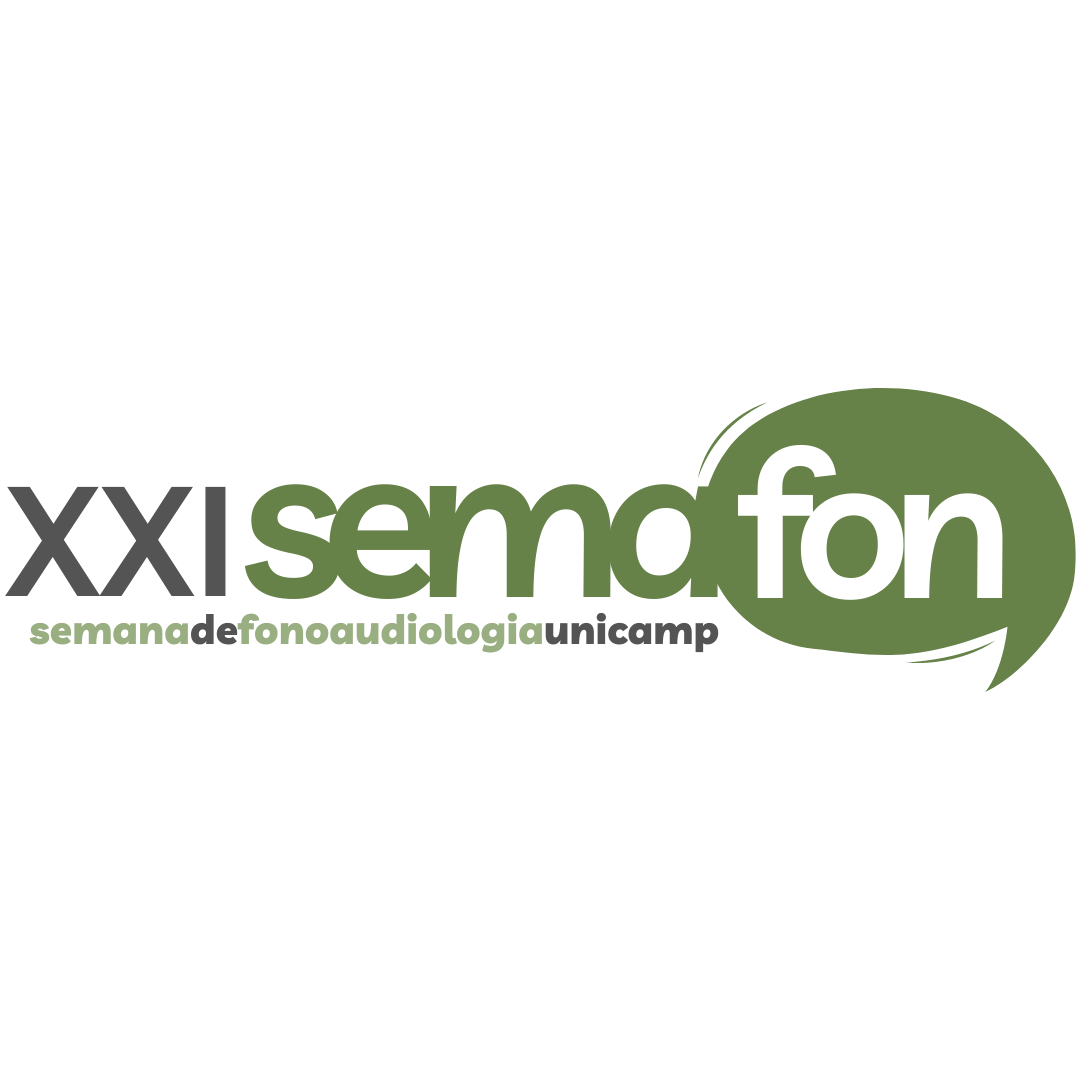 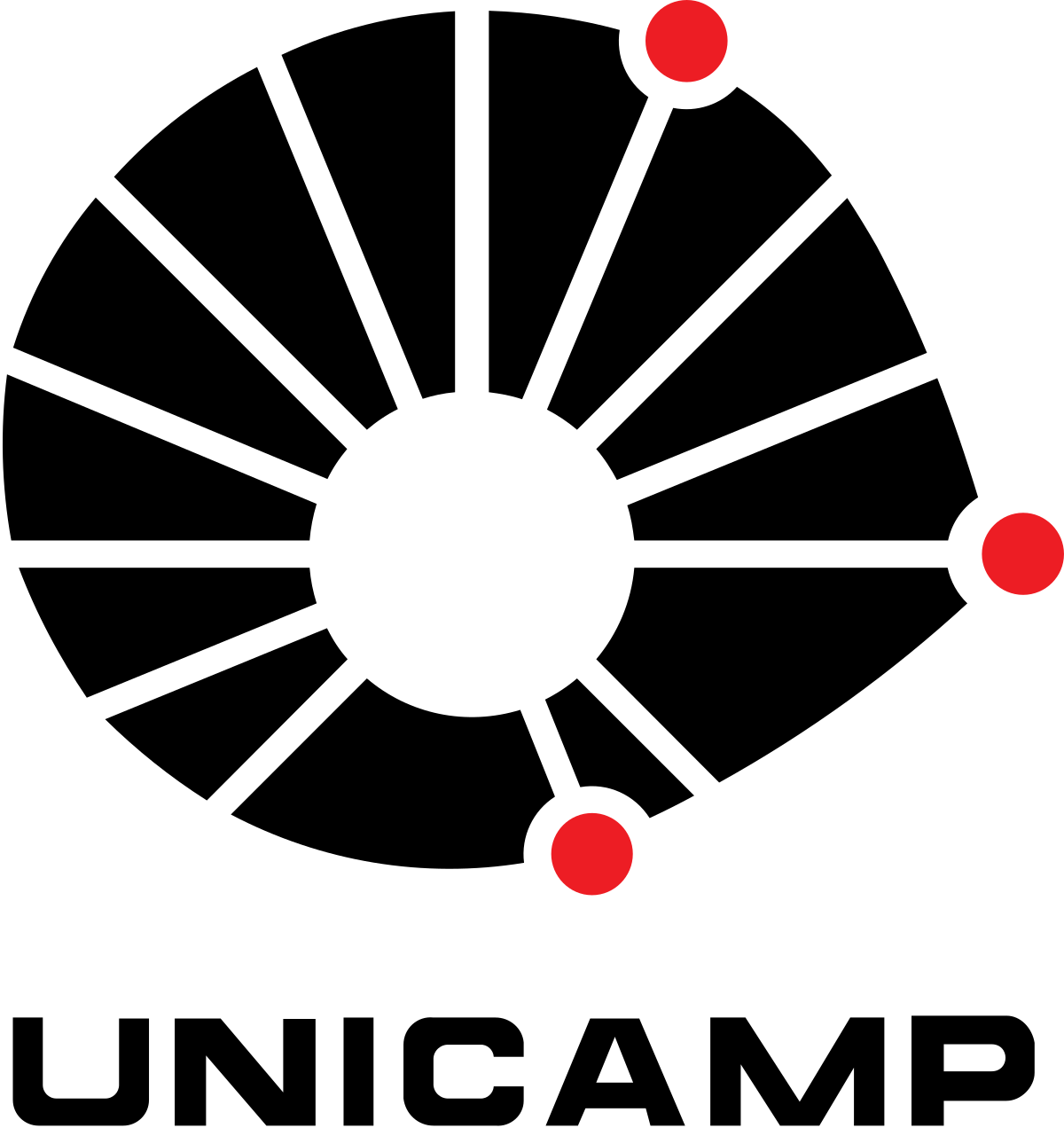 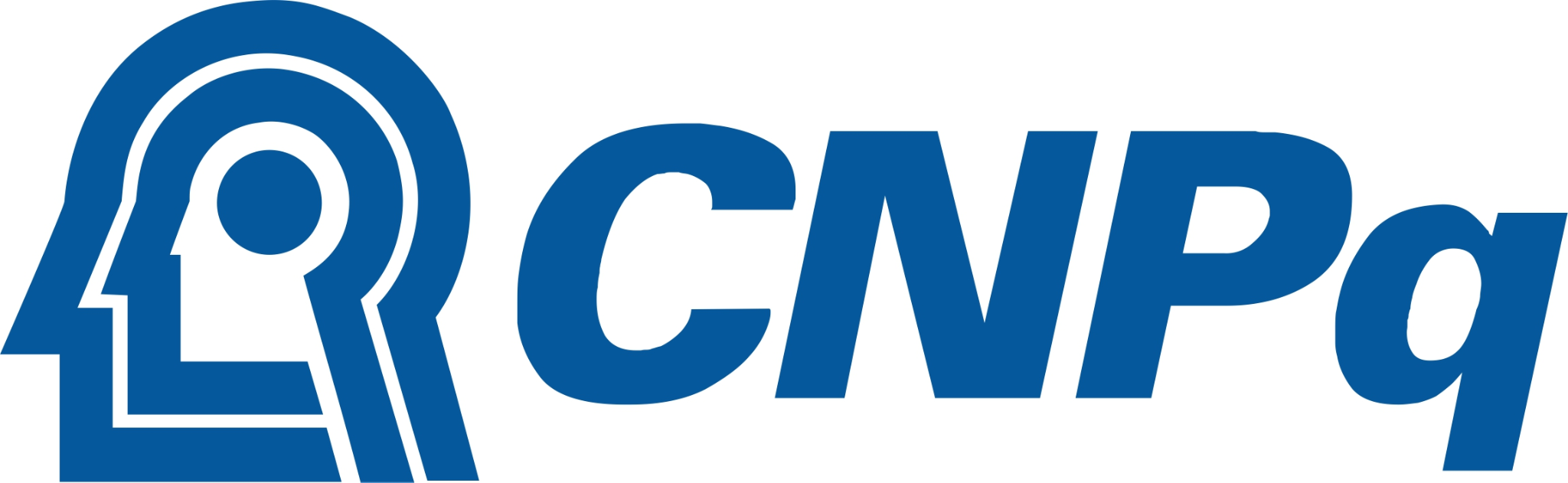 TÍTULO DO TRABALHO(MÁX. 16 PALAVRAS EM MAIÚSCULO)
Nome do autor e coautores
Palavras-chave: xxxxx, xxxxx, xxxxx, xxxxx, xxxxx (min. 3 e no máx. 5)
INTRODUÇÃO
RESULTADOS
xxxxxxxxx x xxxxx xxxx xxxxxxxxxx x xxxxxxxxxxx xxxxx xxxxxxxx xxx xx xxxxxxx xxx x xxxxxxxx xxxxxx xxxxxx xx  xxxxxxxxxxx xx xxxxxxxxxxxxx xxxxxxxx xxxxxxxxxx x xxxxxxxxxx xx xxxxxxxxxx x xxxxxxxxxxx xxxxxxxxxx x xxxxxxx xxxxx xxxxxxxxx x xxxxx xxxx xxxxxxxxxx x xxxxxxxxxxx xxxxx xxxxxxxx xxx xxxxxxxxx
xxxxxxxxx x xxxxx xxxx xxxxxxxxxx x xxxxxxxxxxx xxxxx xxxxxxxx xxx xx xxxxxxx xxx x xxxxxxxx xxxxxx xxxxxx xx  xxxxxxxxxxx xx xxxxxxxxxxxxx xxxxxxxx xxxxxxxxxx x xxxxxxxxxx xx xxxxxxxxxx x xxxxxxxxxxx xxxxxxxxxx x xxxxxxx xxxxx xxxxxxxxx x xxxxx xxxx xxxxxxxxxx x xxxxxxxxxxx xxxxx xxxxxxxx xxx xxxxxxxxx
OBJETIVO
CONCLUSÃO
xxxxxxxxx x xxxxx xxxx xxxxxxxxxx x xxxxxxxxxxx xxxxx xxxxxxxx xxx xx xxxxxxx xxx x xxxxxxxx xxxxxx xxxxxx xx  xxxxxxxxxxx xx xxxxxxxxxxxxx xxxxxxxxxxx
xxxxxxxxx x xxxxx xxxx xxxxxxxxxx x xxxxxxxxxxx xxxxx xxxxxxxx xxx xx xxxxxxx xxx x xxxxxxxx xxxxxx xxxxxx xx  xxxxxxxxxxx xx xxxxxxxxxxxxx xxxxxxxxxxx xxxxxxx xxx x xxxxxxxx xxxxxx xxxxxx xx  xxxxxxxxxxx xx xxxxxxxxxxxxx xxxxxxxxxxx xxxxxxx xxx x xxxxxxxx xxxxxx xxxxxx xxxx
MÉTODO
xxxxxxxxx x xxxxx xxxx xxxxxxxxxx x xxxxxxxxxxx xxxxx xxxxxxxx xxx xx xxxxxxx xxx x xxxxxxxx xxxxxx xxxxxx xx  xxxxxxxxxxx xx xxxxxxxxxxxxx xxxxxxxxxxx xxxxxxx xxx x xxxxxxxx xxxxxx xxxxxx xx  xxxxxxxxxxx xx xxxxxxxxxxxxx xxxxxxxxxxx xxxxxxx xxx x xxxxxxxx xxxxxx xxxxxx xxxx
REFERÊNCIAS
xxxxxxxxx x xxxxx xxxx xxxxxxxxxx x xxxxxxxxxxx xxxxx xxxxxxxx xxx xx xxxxxxx xxx x xxxxxxxx xxxxxx xxxxxx xx  xxxxxxxxxxx xx xxxxxxxxxxxxx xxxxxxxxxxx
SUGESTÕES DE LOGOTIPOS
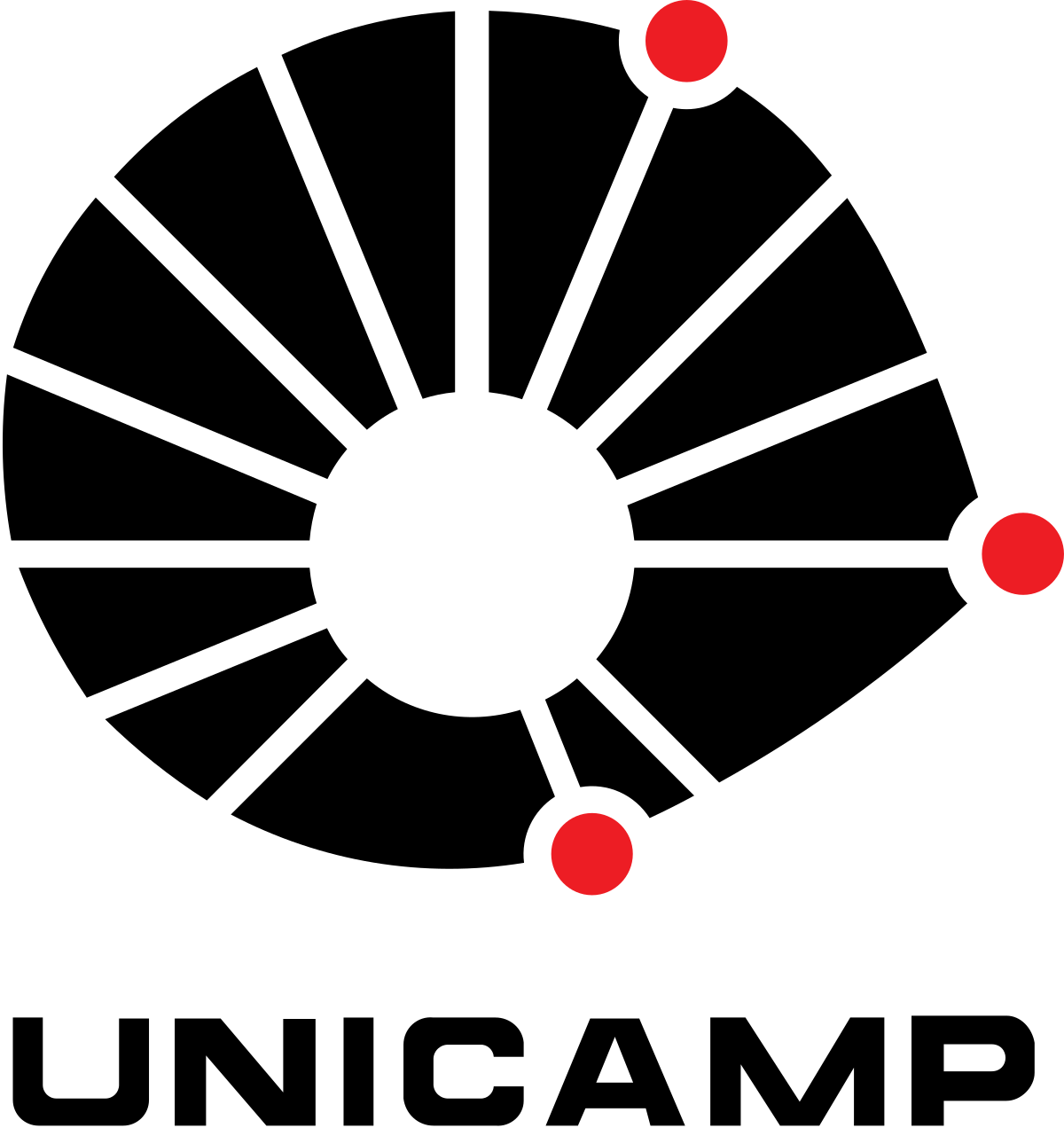 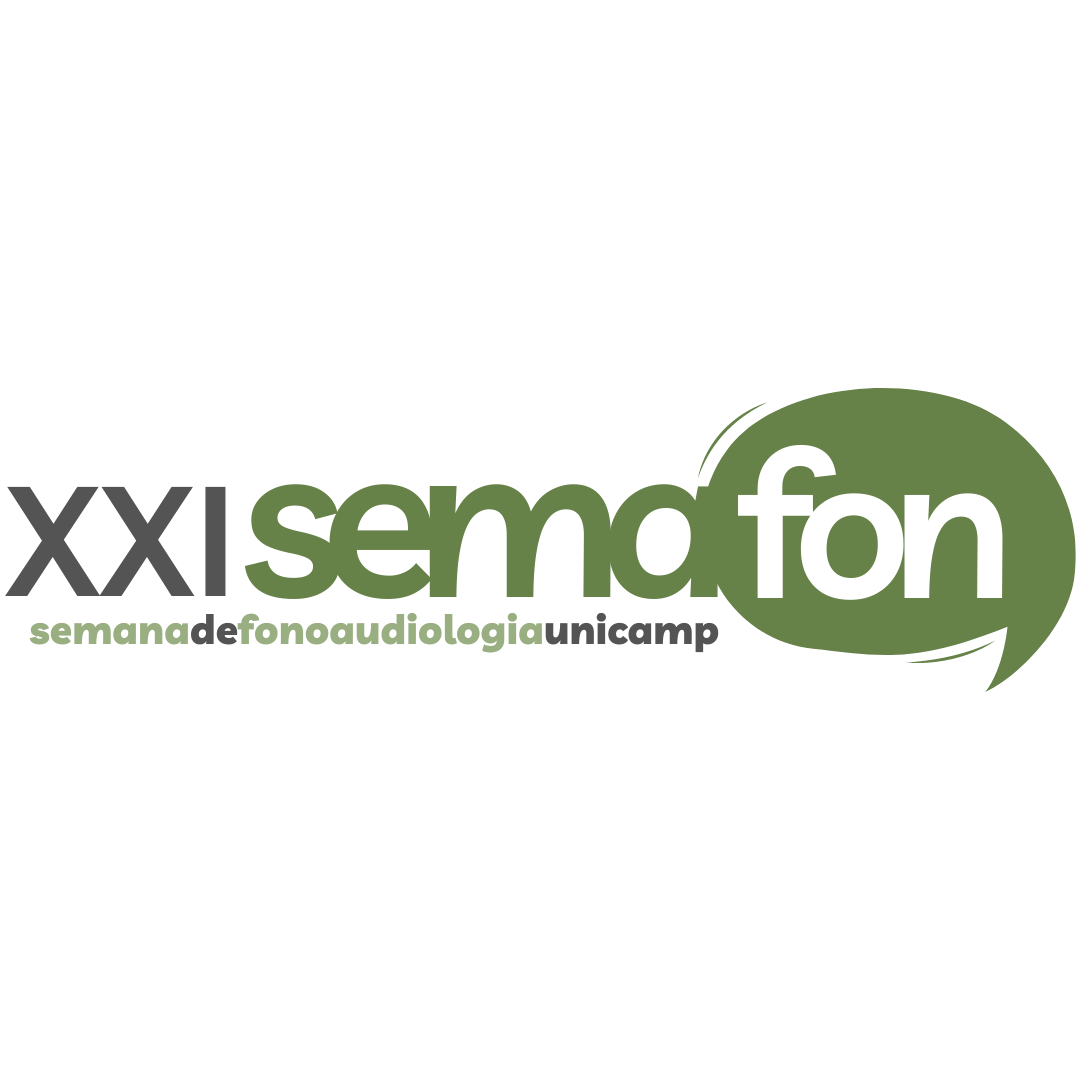 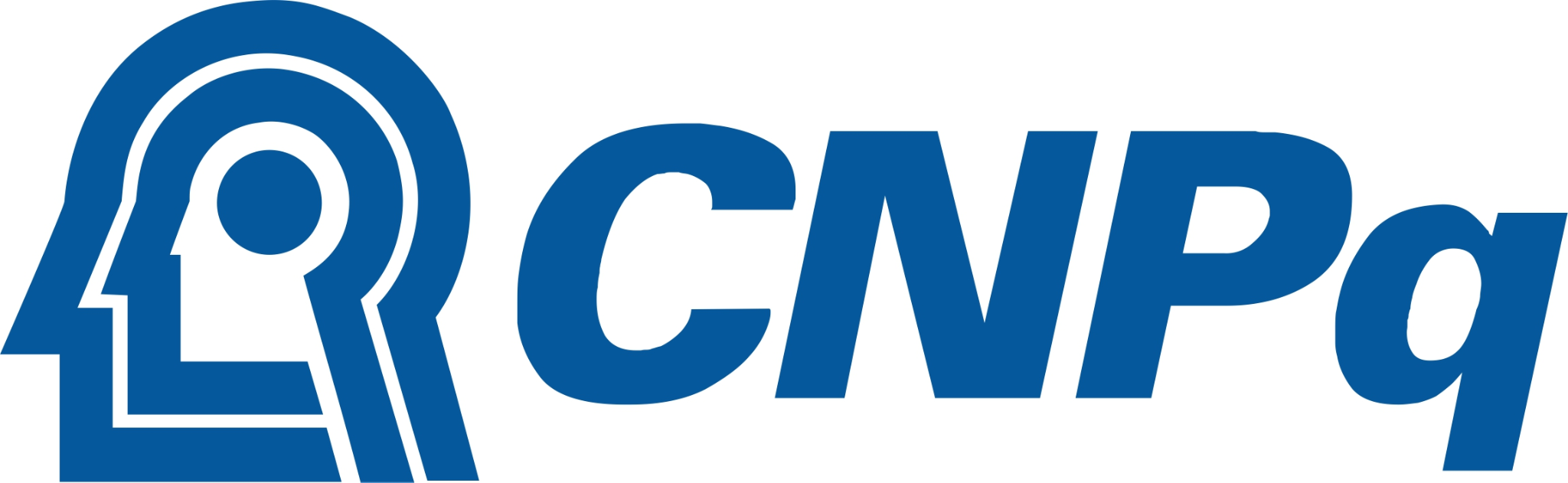 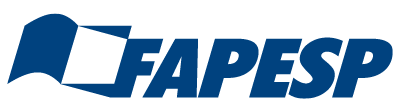 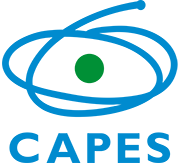